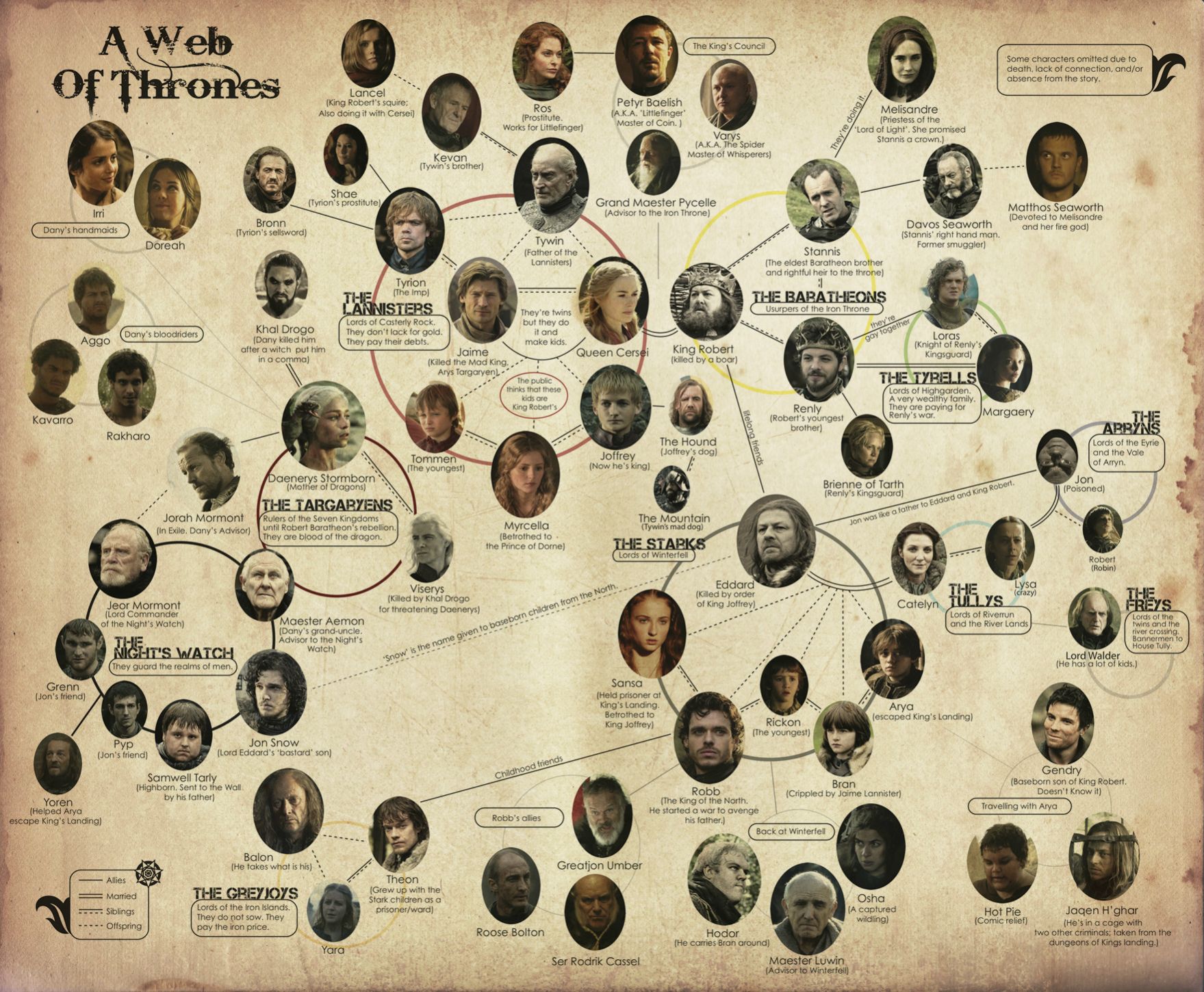 Lecture 20: Implementing Graphs
CSE 373: Data Structures and Algorithms
CSE 373 19 SP - Kasey Champion
1
https://visualdatahub.wordpress.com/2013/04/02/a-web-of-thrones-character-relationships/
Administrivia
HW 5 pt 1 due tomorrow
HW 5 pt 2 out today
More Kasey office hours!
CSE 373 19 SP - Kasey Champion
2
Introduction to Graphs
CSE 373 SP 18 - Kasey Champion
3
A
B
C
Inter-data Relationships
Arrays
Categorically associated
Sometimes ordered
Typically independent
Elements only store pure data, no connection info
Trees
Directional Relationships
Ordered for easy access
Limited connections
Elements store data and connection info
Graphs
Multiple relationship connections
Relationships dictate structure
Connection freedom!
Both elements and connections can store data
B
C
A
CSE 373 SP 18 - Kasey Champion
4
Graph: Formal Definition
A graph is defined by a pair of sets G = (V, E) where…
V is a set of vertices
A vertex or “node” is a data entity



E is a set of edges 
An edge is a connection between two vertices
V = { A, B, C, D, E, F, G, H }
E = { (A, B), (A, C), (A, D), (A, H), 
        (C, B), (B, D), (D, E), (D, F),
        (F, G), (G, H)}
A
B
C
D
E
F
G
H
CSE 373 SP 18 - Kasey Champion
5
Applications
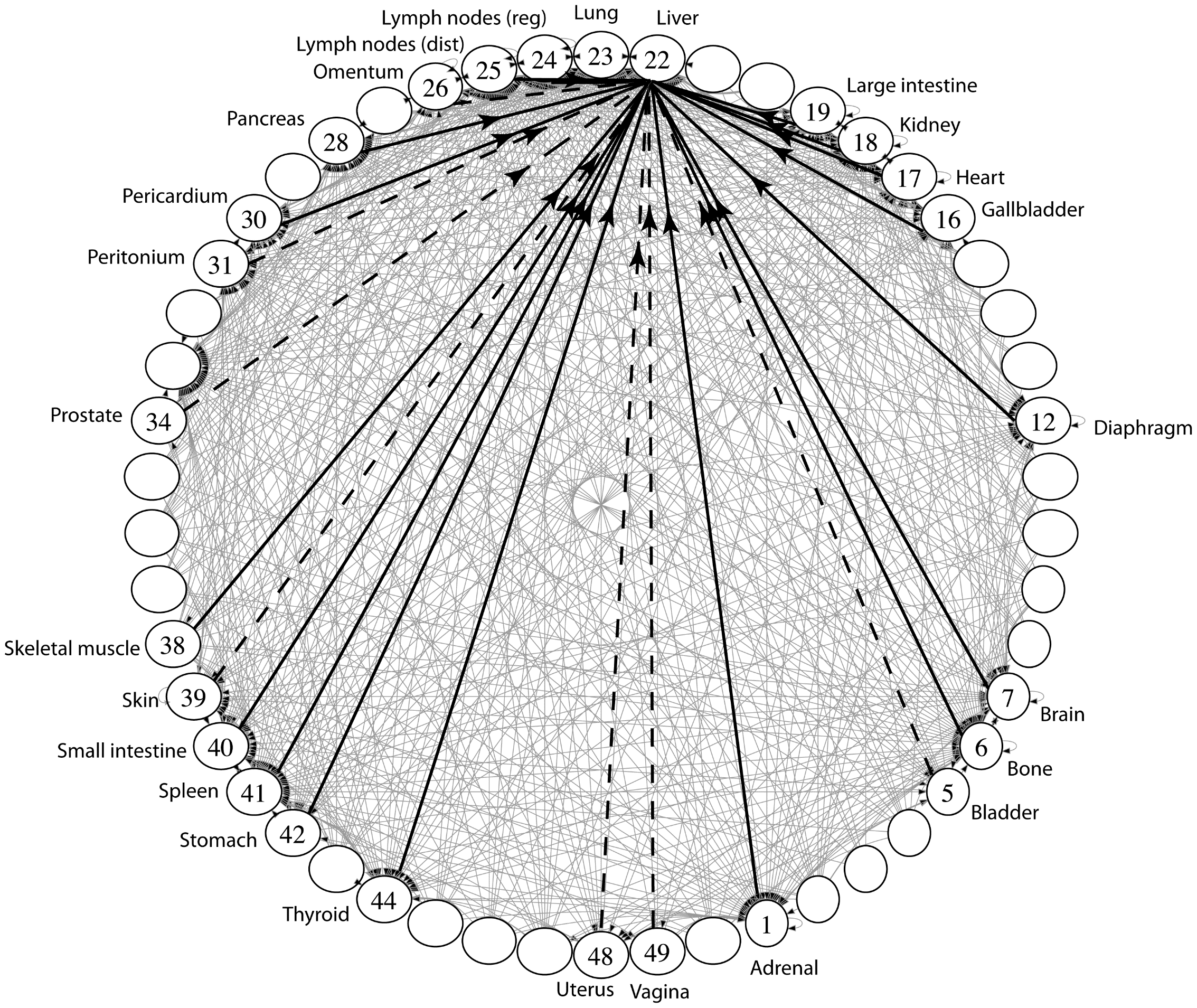 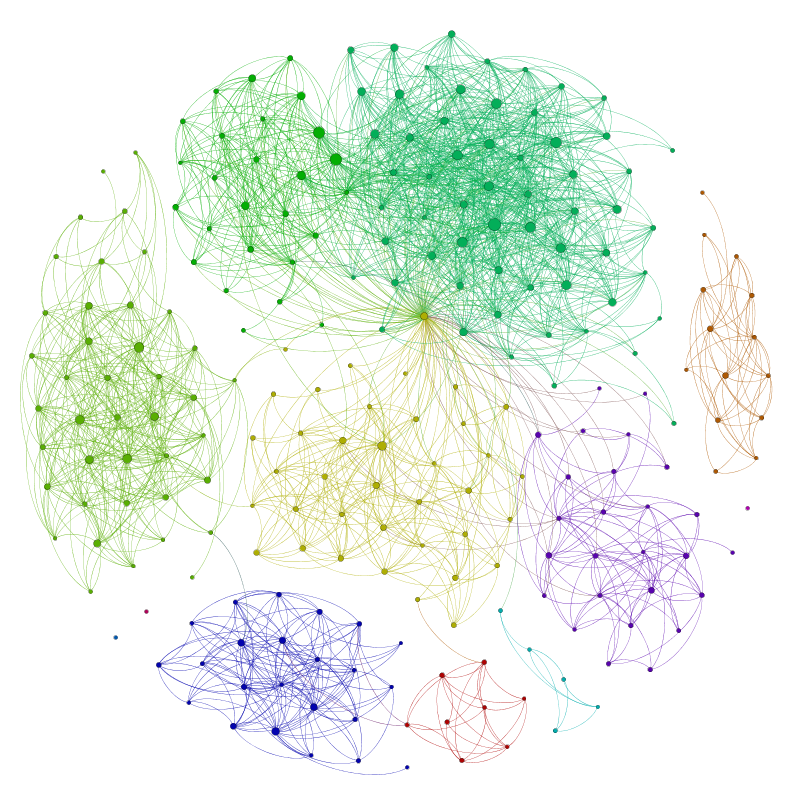 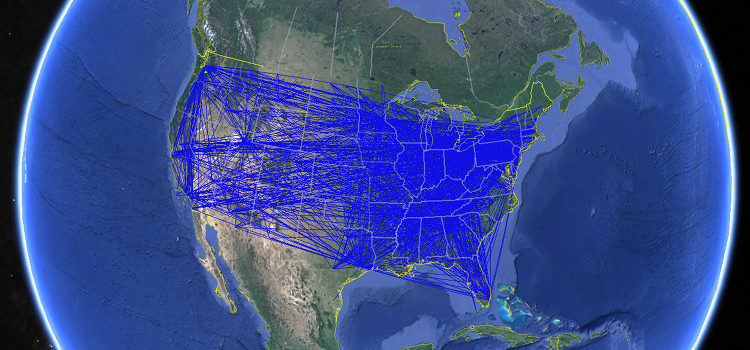 Physical Maps
Airline maps
Vertices are airports, edges are flight paths
Traffic
Vertices are addresses, edges are streets
Relationships
Social media graphs
Vertices are accounts, edges are follower relationships
Code bases
Vertices are classes, edges are usage
Influence
Biology
Vertices are cancer cell destinations, edges are migration paths 
Related topics
Web Page Ranking
Vertices are web pages, edges are hyperlinks
Wikipedia
Vertices are articles, edges are links

SO MANY MORREEEE
www.allthingsgraphed.com
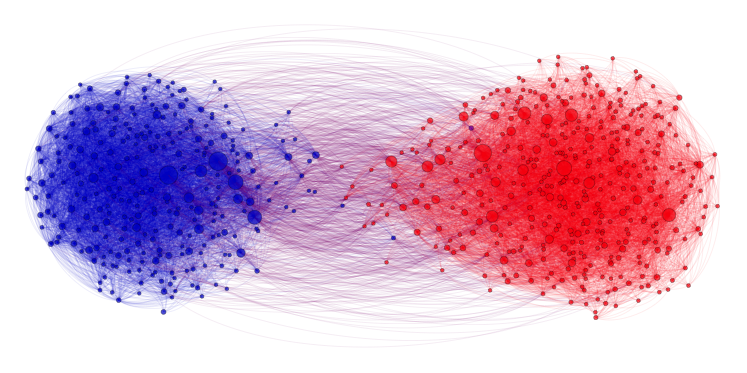 CSE 373 SP 18 - Kasey Champion
6
Warm Up
Draw a graph that represents the following relationships:
Ned and Catelyn are married
Ned and Catelyn are the parents of Robb, Sansa, Arya, Bran and Rickon
Ned is the “father” of Jon
Ned and Robert are in allies
Robert and Cersei are married
Cersei and Jaime are in love
Tywin is the father of Cersei, Jamie and Tyrion

V = 13
E = 19
Tyrion
Jaime
Tywin
Jon
Sansa
Robb
Bran
Arya
Ned
Catelyn
Rickon
Robert
Cersei
CSE 373 SP 18 - Kasey Champion
7
Graph Vocabulary
Undirected Graph:
Graph Direction
Undirected graph – edges have no direction and are two-way


Directed graphs – edges have direction and are thus one-way



Degree of a Vertex
Degree – the number of edges connected to that vertex
  Drogo : 1, Danny : 1, Jon : 1
In-degree – the number of directed edges that point to a vertex
  Petyr : 0, Catelyn : 2, Ned : 1
Out-degree – the number of directed edges that start at a vertex
  Petyr : 1, Catelyn : 1, Ned : 1
V = { Dany, Drogo, Jon }
E = { (Dany, Drogo), (Dany, Jon) } inferred (Drogo, Dany) and (Jon, Dany)
Directed Graph:
V = { Petyr, Catelyn, Ned }
E = { (Petyr, Catelyn), (Catelyn, Ned), (Ned, Catelyn) }
Petyr
Jon
Ned
Drogo
Dany
Catelyn
CSE 373 SP 18 - Kasey Champion
8
Graph Vocabulary
Self loop – an edge that starts and ends at the same vertex


Parallel edges – two edges with the same start and end vertices


Simple graph – a graph with no self-loops and no parallel edges
Renly
Loras
Drogo
Petyr
Dany
Margaery
Brienne
CSE 373 SP 18 - Kasey Champion
9
Food for thought
Yes
Is a graph valid if there exists a vertex with a degree of 0?
Petyr
Cersei
Ned
Lyanna
Robert
Jaime
Catelyn
Robert
Rheagar
Robert has both an “in degree” and an “out degree” of 0
Lyanna has an “out degree” of 0
Petyr has an “in degree” of 0
Are these valid?
Yup
Is this a valid graph?
Sure
Jon
Tommen
Cersei
Yes!
Robert
Lannister
Joffrey
Targaryens
Stark
Tyrells
CSE 373 SP 18 - Kasey Champion
10
Implementing a Graph
Implement with nodes…
Implementation gets super messy
What if you wanted a vertex without an edge?

How can we implement without requiring edges to access nodes?

Implement using some of our existing data structures!
CSE 373 SP 18 - Kasey Champion
11
Adjacency Matrix
A
B
C
D
CSE 373 SP 18 - Kasey Champion
12
Graph Vocabulary
Eddison
Jon
Lannister
Pyp
Stark
Targaryens
Sam
Tyrells
Yoren
CSE 373 SP 18 - Kasey Champion
13
Adjacency List
A
B
C
D
B
C
B
D
A
A
B
C
D
CSE 373 SP 18 - Kasey Champion
14
Walks and Paths
Walk – continuous set of edges leading from vertex to vertex 
A list of vertices where if I is some int where 0 < 1 < Vn every pair (Vi, Vi+1) in E is true

Path – a walk that never visits the same vertex twice
Castle 
Black
Castle 
Black
Winterfell
Winterfell
Casterly 
Rock
Casterly 
Rock
King’s 
Landing
King’s 
Landing
CSE 373 SP 18 - Kasey Champion
15
Connected Graphs
Connected Component – a subgraph in which any two vertices are connected via some path, but is connected to no additional vertices in the supergraph
There exists some way to get from each vertex within the connected component to every other vertex in the connected component
A vertex with no edges is itself a connected component
Connected graph – a graph where every vertex is connected to every other vertex via some path. It is not required for every vertex to have an edge to every other vertex
There exists some way to get from each vertex to every other vertex
Robb
Dany
Viserys
Jon
Sansa
Rickon
Arya
Bran
CSE 373 SP 18 - Kasey Champion
16
Graph Algorithms
CSE 373 SP 18 - Kasey Champion
17
Traversing a Graph
In all previous data structures:
Start at first element
Move to next element
Repeat until end of elements

For graphs – Where do we start? How do we decide where to go next? When do we end?
Pick any vertex to start, mark it “visited”
Put all neighbors of first vertex in a “to be visited” collection
Move onto next vertex in “to be visited” collection
Mark vertex “visited”
Put all unvisited neighbors in “to be visited”
Move onto next vertex in “to be visited” collection
Repeat…
CSE 373 SP 18 - Kasey Champion
18
Breadth First Search
search(graph) 
   toVisit.enqueue(first vertex)
   while(toVisit is not empty) 
      current = toVisit.dequeue()
      for (v : current.neighbors())
         if (v is not in visited) 
            toVisit.enqueue(v)
      visited.add(current)
H
I
Current node:
Queue:
Visited:
A
E
D
B
G
F
C
G
B
D
E
C
F
G
H
I
A
B
D
E
C
F
G
H
I
F
B
C
D
A
E
G
H
I
CSE 373 SP 18 - Kasey Champion
19
Breadth First Search Analysis
search(graph) 
   toVisit.enqueue(first vertex)
   while(toVisit is not empty) 
      current = toVisit.dequeue()
      for (v : current.neighbors()) 
         if (v is not in visited)
            toVisit.enqueue(v)
      visited.add(current)
A
B
D
E
C
F
G
H
I
Visited:
1 time each
How many times do you visit each node?
How many times do you traverse each edge?
Max 2 times each
Putting them into toVisit
Checking if they’re in toVisit
“graph linear”
O(V + 2E) = O(V + E)
Runtime?
F
B
C
D
A
E
G
H
I
CSE 373 SP 18 - Kasey Champion
20
Depth First Search (DFS)
BFS uses a queue to order which vertex we move to next
Gives us a growing “frontier” movement across graph
Can you move in a different pattern? Can you use a different data structure?
What if you used a stack instead?
dfs(graph) 
   toVisit.push(first vertex)
   while(toVisit is not empty) 
      current = toVisit.pop()
      for (V : current.neighbors())
         if (V is not in visited) 
            toVisit.push(v)
      visited.add(current)
bfs(graph) 
   toVisit.enqueue(first vertex)
   while(toVisit is not empty) 
      current = toVisit.dequeue()
      for (V : current.neighbors())
         if (V is not in visited) 
            toVisit.enqueue(v)
      visited.add(current)
CSE 373 SP 18 - Kasey Champion
21
Depth First Search
dfs(graph) 
   toVisit.push(first vertex)
   while(toVisit is not empty) 
      current = toVisit.pop()
      for (V : current.neighbors())
         if (V is not in stack) 
            toVisit.push(v)
      visited.add(current)
Current node:
Stack:
Visited:
G
A
B
H
F
E
D
C
I
D
C
B
E
I
H
G
F
A
B
E
H
G
F
I
C
D
1 time each
How many times do you visit each node?
How many times do you traverse each edge?
Max 2 times each
Putting them into toVisit
Checking if they’re in toVisit
F
B
C
D
A
E
G
H
I
“graph linear”
O(V + 2E) = O(V + E)
Runtime?
CSE 373 SP 18 - Kasey Champion
22